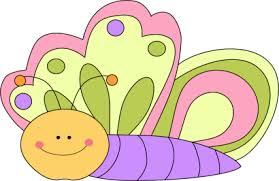 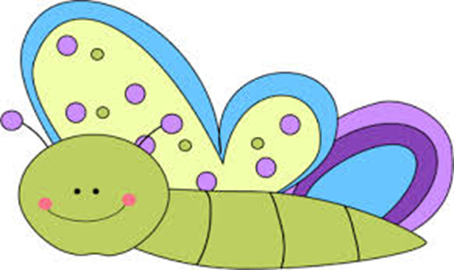 _______knows the parts of speech!
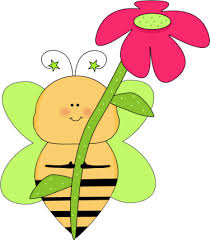 Common Noun
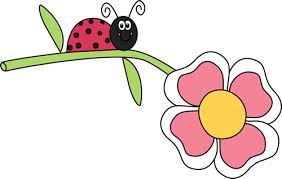 A noun is a person, place. or ______
Here are some nouns:
______,  _______, _____
Proper Noun
A proper noun is a __________ person, place, or thing.
Here are some proper nouns:
______,  _______, _____
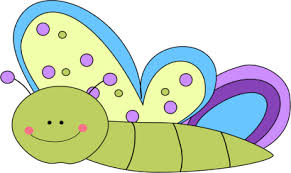 Verbs
It’s a verb!  It’s a verb!  It’s an action word, if you can do it __________________!
Here are some verbs:
______,  _______, _____
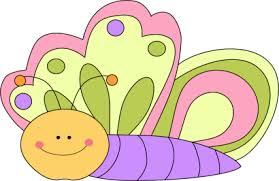 Adjectives
Adjectives are words that describe nouns.
Here are some adjectives:
red
soft
 __
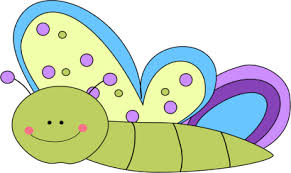 Synonyms
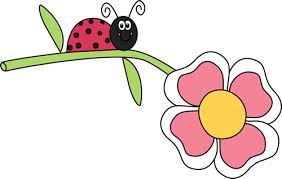 Are two words that have the same meaning.
Here are some examples:
 Chilly = _____                 Dish= ______

Huge= _______                beautiful= ______